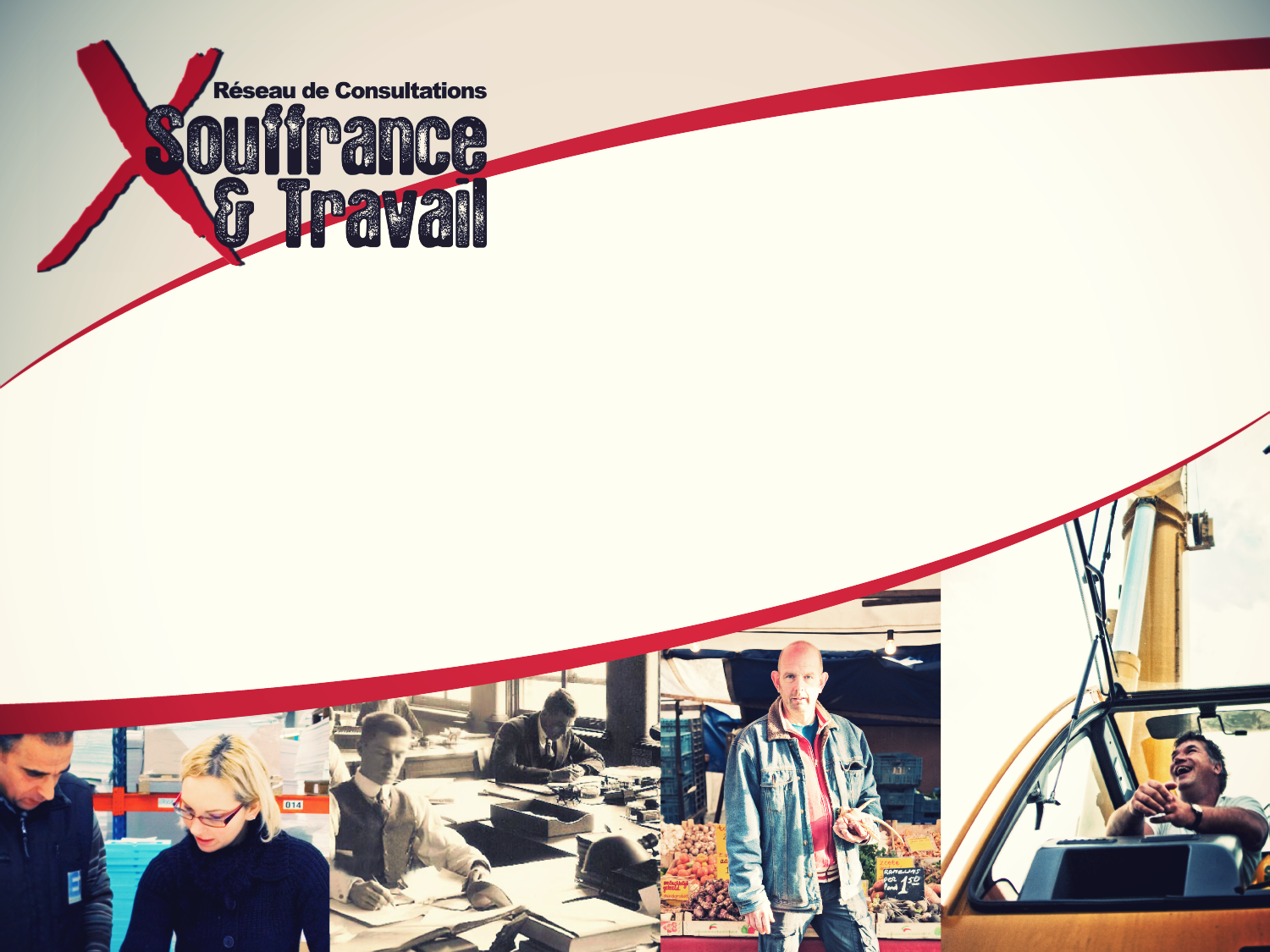 RAPPORT À LA RÉALITÉ ET TRAVAIL
Dr Marie-Pierre GUIHO-BAILLY
Psychiatre
Consultations de Pathologies professionnelles 
Médecine E –  CHU d’ ANGERS | L.E.E.S.T(Laboratoire d’ergonomie et d’épidémiologieen santé au travail)
SUICIDE ET TRAVAIL (1)
à la consultation de PPT du CHU d’Angers
Idées suicidaires très fréquentes
Plus rarement Tentatives de suicide
Importance du soutien de l’entourage (pro. et perso) pour éviter le passage à l’acte +++ / PATHOLOGIE DE LA SOLITUDE
peu d’études en France  
pas de valeur épidémiologique (faible échantillon)
ORS en Bourgogne (1999-2000) auprès de médecins du travail
IMRTMO de Basse Normandie (2000) auprès médecins du trav.
En cours en Médecine E au CHU d’ Angers (Pr Garré)(patients admis pour tentative de suicide)
SUICIDE ET TRAVAIL (2)UNE IMPUTABILITÉ DIFFICILE
Bourgogne (Besse, Foglia) : prospectif sur un an 
Suicides et TS connus des médecins du travail et rechercher facteurs profession.
104 médecins (43%); 165 gestes suicidaires
1 fois sur 4 , motif professionnel évoqué par salarié; 37% cas selon médecin
Des problèmes de relations à autrui plus que contraintes physiques
Plus fréquent chez CSP les moins qualifiées
SUICIDE ET TRAVAIL (3)UNE IMPUTABILITÉ DIFFICILE
Basse-Normandie (Gournay et al.) : rétrospectif sur 5 ans
TS et suicides liés au travail selon évaluation  du Médecin du travail104 médecins (43%); 165 gestes suicidaires
190 médecins (94%);55 MT concernés;107 situations.43 décès.
68% hommes; 30-50 ans sur-représentés; Tous secteurs profesionnels
1 TS sur 5 sur le lieu de travail. AMV (50%), pendaison(25%)
Soucis personnels ou professionnels évoqués : même proportion
Professionnel: « peur de ne pas y arriver », « peur du licenciement »
management par le stress; Changements; Peu de harcèlement
SUICIDE ET TRAVAIL : UNE ANALYSE ÉTIOLOGIQUE RÉTROSPECTIVE DÉLICATE
Les autopsies psychiques : méthodes!
Nécessité de connaître le psychisme… et le travail
Même chez soi, un dimanche, et avec des « problèmes personnels et familiaux », le suicide peut être en lien avec le travail… et les problèmes personnels et familiaux aussi!
Même sur le lieu du travail et avec les outils du travail, un suicide peut être en lien avec un trouble psychique ou une souffrance privée…le lieu de travail étant le seul lieu où la personne sesentait encore bien!
LE PASSAGE À L’ACTE
Un vécu d’isolement insoutenabledans un système sans repères ni appuis,dans un travail qui n’est plus maîtrisé ou qui a perdu son sens (valeurs, sublimation, identité) pour quelqu’un d’investi dans le travail

des significations différentes : adressé à quelqu’un
La haine de l’autre (colère, vindicatif, vengeance: « tu l’auras sur la conscience »)
Le mépris de soi (inutilité, échec, culpabilité: « je ne mérite pas de vivre »)
L’inanité du monde (rien n’a plus d’intérêt, de sens , d’importance: « la vie ne vaut plus d’être vécue… continuez sans moi»)
LE SIGNES D’ALERTE
Dans un contexte collectif souvent dégradé
Expression vécu douloureux : incompréhension, injustice, incompétence, culpabilité, impasse
Appréhension anxieuse échéance (évaluation, changement)
Renoncement soudain à responsabilités, projets, activités investies
Évocation départ, démission, mutation
Labilité émotions, humeur, caractère
Désinvolture ostentatoire, cynisme, grève du zèle
Repli sur soi, froideur, mutisme, fuite  lieux convivialité
Messages énigmatiques, allusifs, menaçants, désespérés (messagerie+++)
DES SITUATIONS PROFESSIONNELLES À RISQUES
Des moments à risques : reprise du travail, échéances, évaluation individuelle, nouvelles responsabilités, formation, tâches supplémentaires, mutation, restructuration, nouvelles technologies (« ne pas être capable »)
Désaveu, disgrâce sans avoir démérité (changement de « têtes »)
Perte de sens du travail au regard de l’attaque des valeurs de métier
Absence d’issue (emploi, mobilité, statut)
COMMENT PEUT-ON EN ARRIVER LÀ ?
La place du travail 
dès l’enfance… (de la passivité à l’activité, de l’ attente à l’effort, de la dépendance à l’autonomie; sublimation des pulsions, socialisation)
dans l’équilibre mental, psychosomatique 
dans la construction identitaire 
dans la construction du lien social
Le rôle de l’organisation du travail (évaluation) dans la fonction constructive ou pathogène du travail pour l’identité du sujet : psychodynamique de la reconnaissance
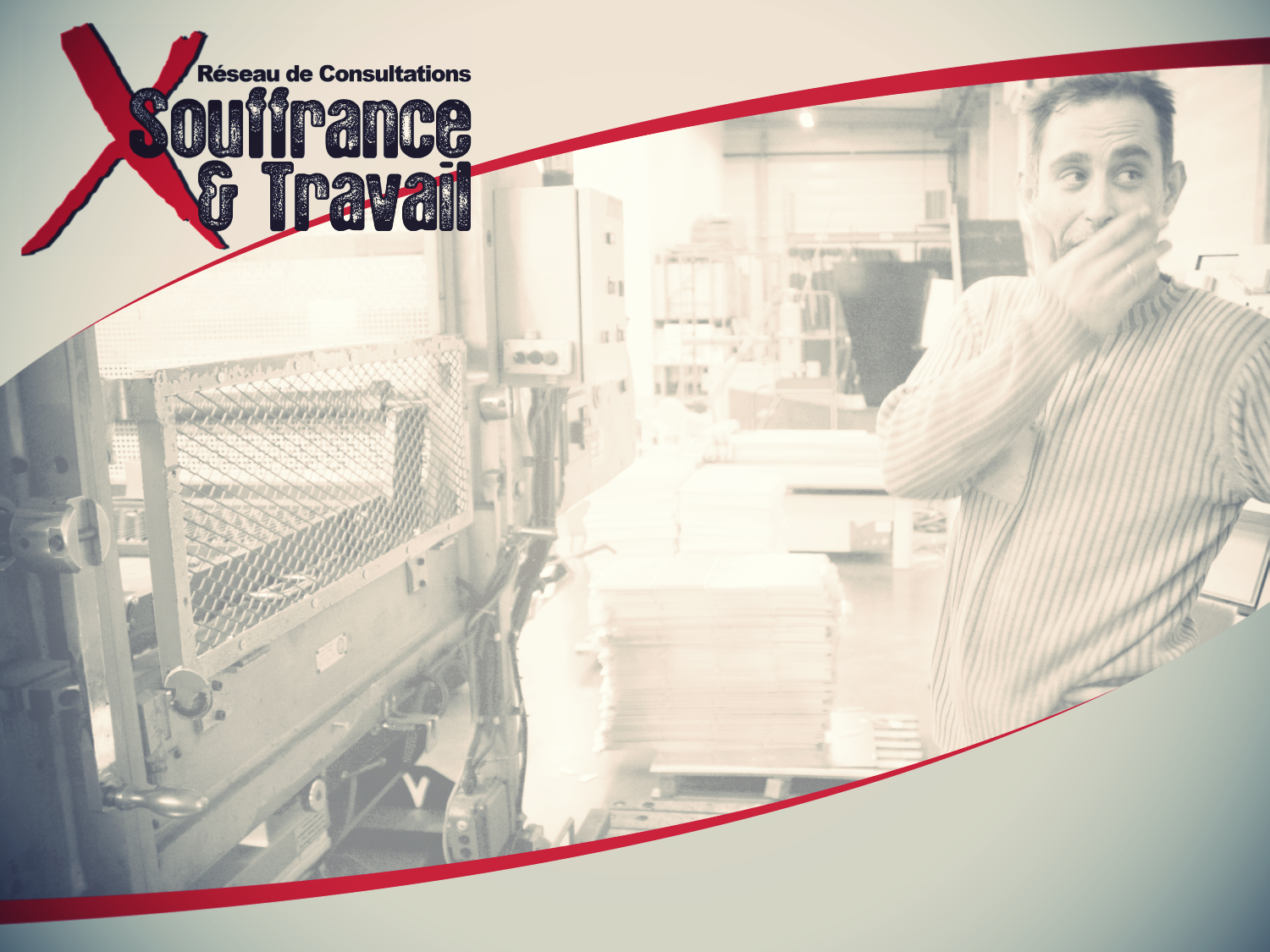 Retrouvez l’intégralité du contenu
Souffrance & Travail sur

www.souffrance-et-travail.com
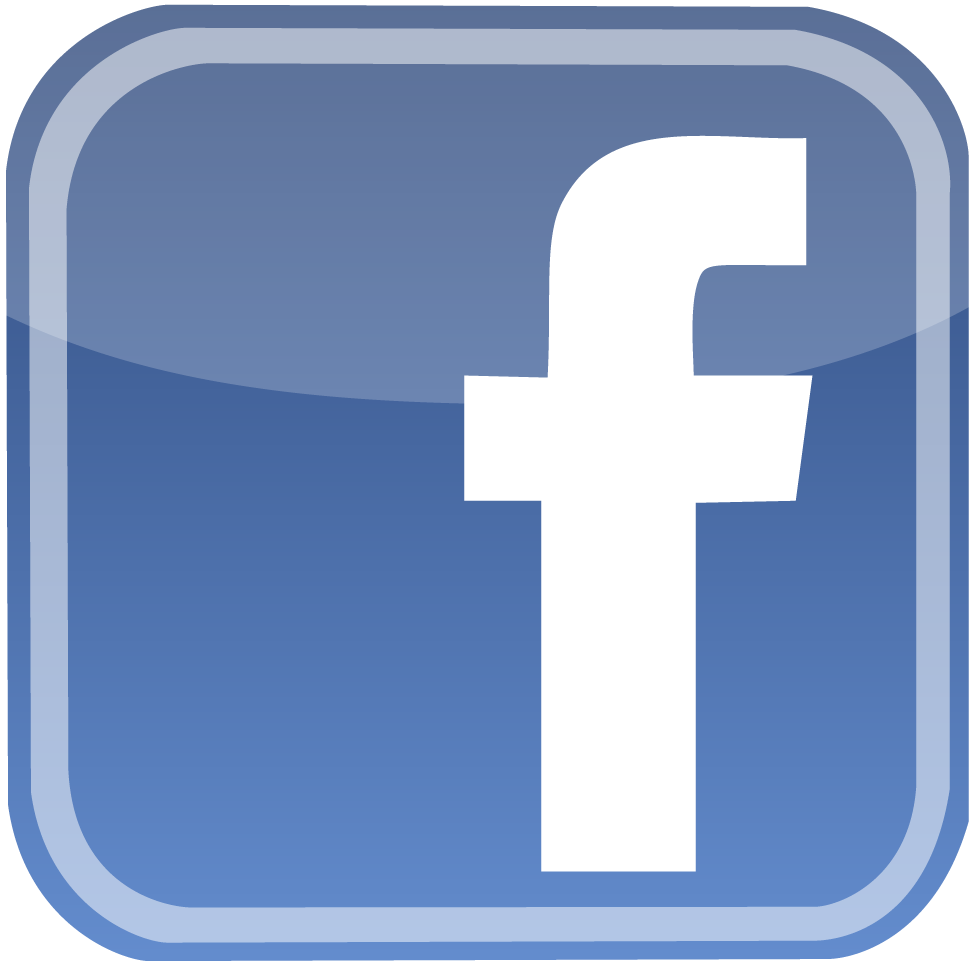 facebook.com/SouffranceEtTravail